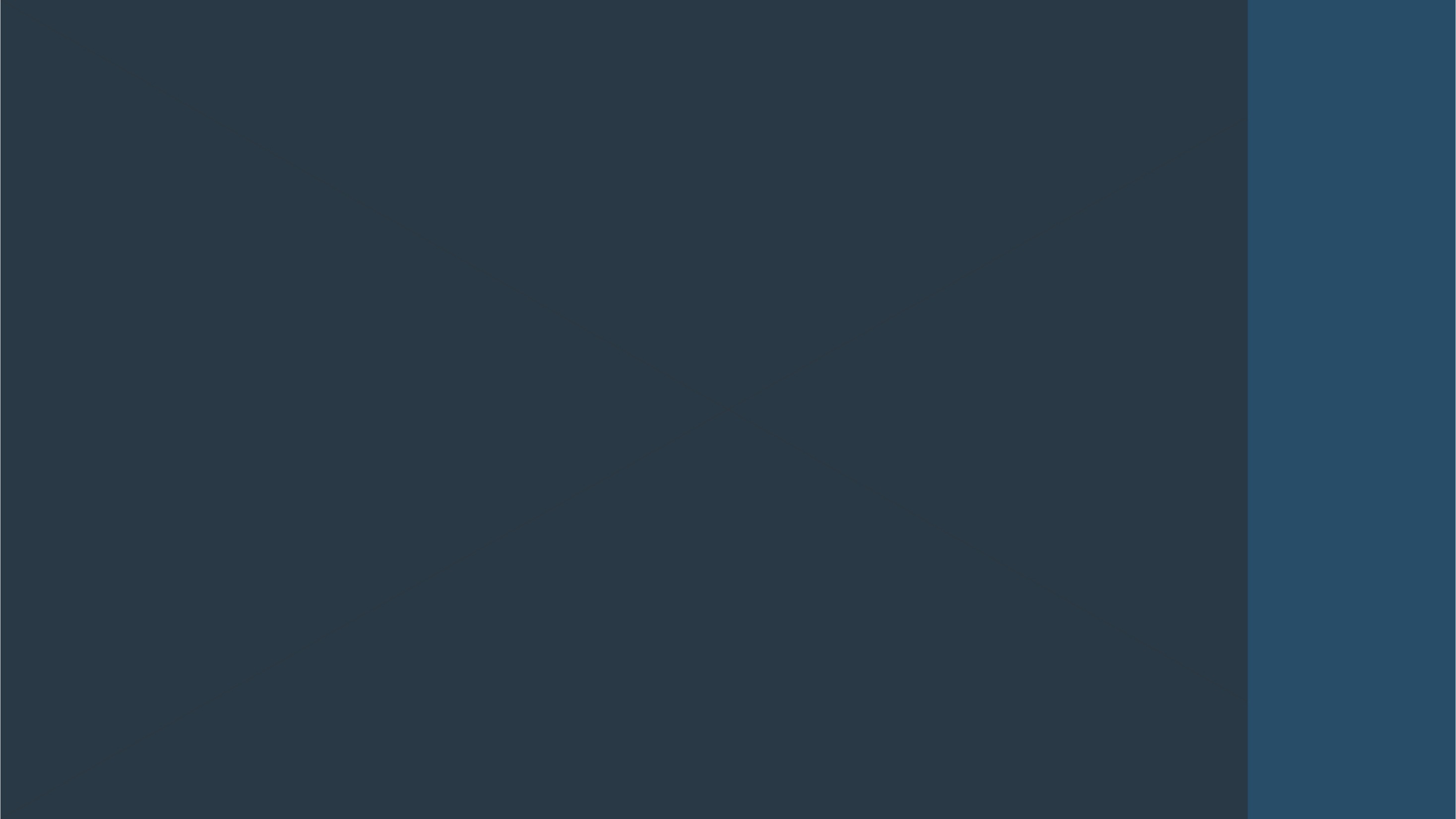 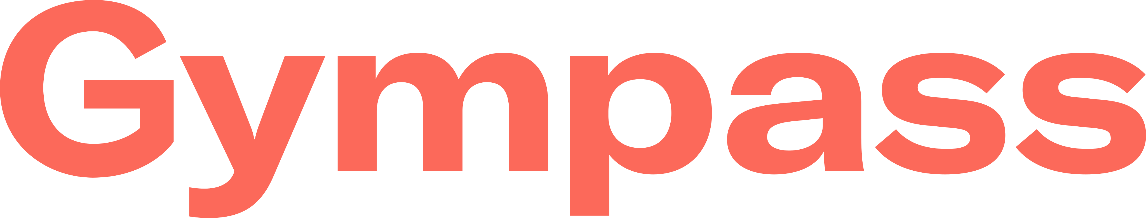 O QUE É GYMPASS?ÍTULO
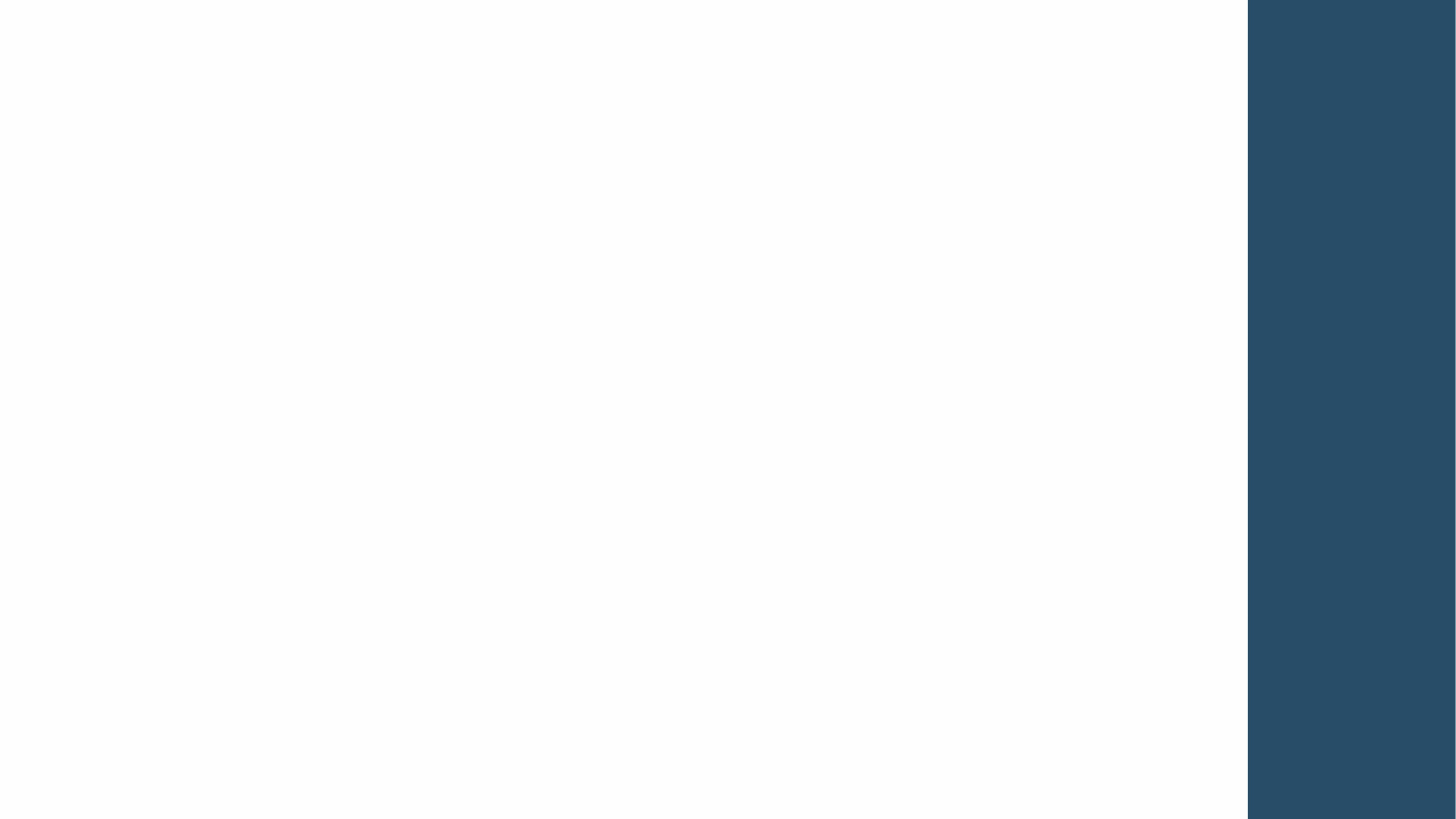 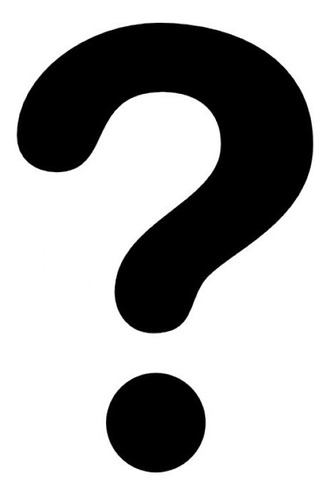 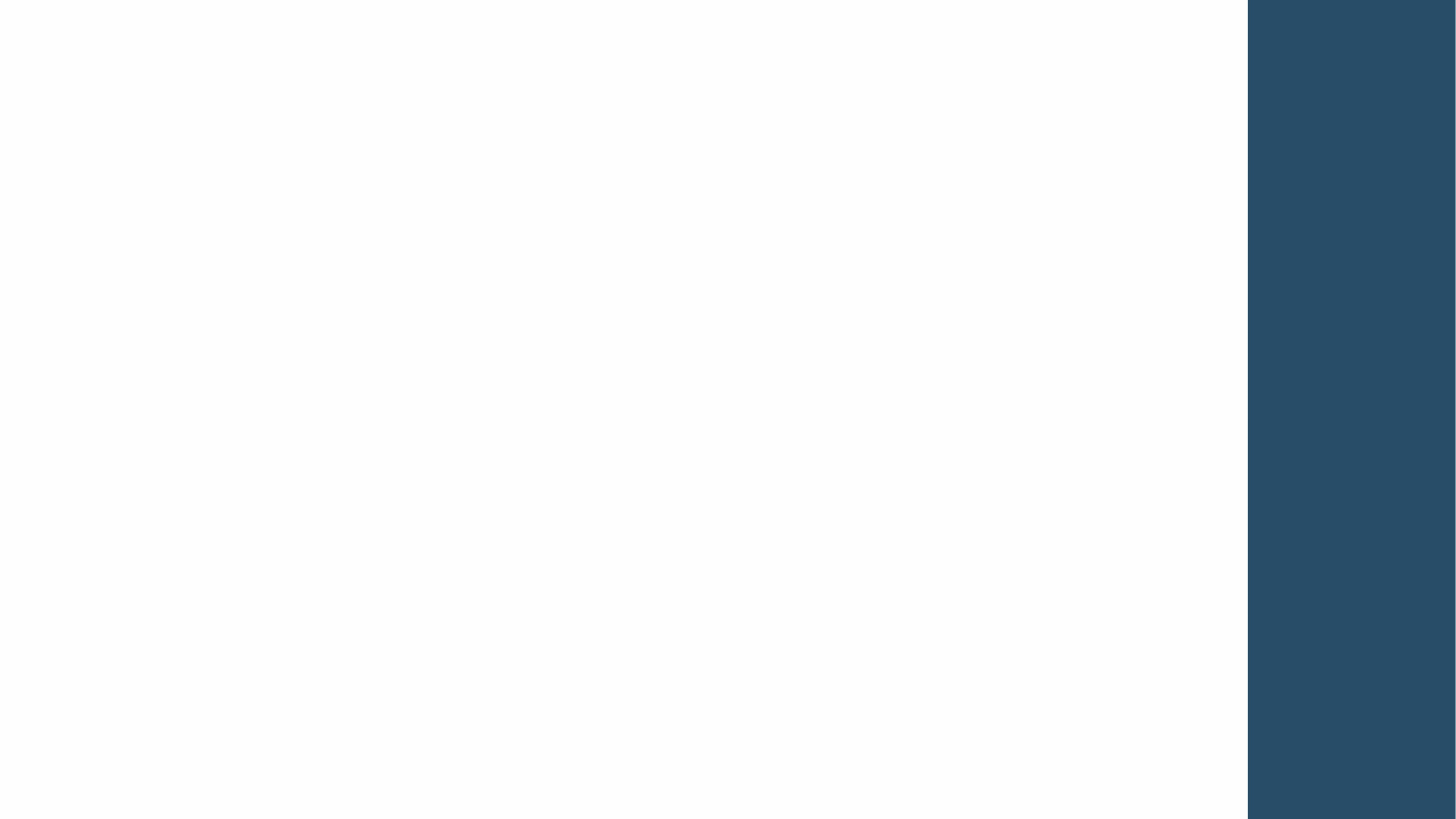 COMO FUNCIONA O GYMPASS?
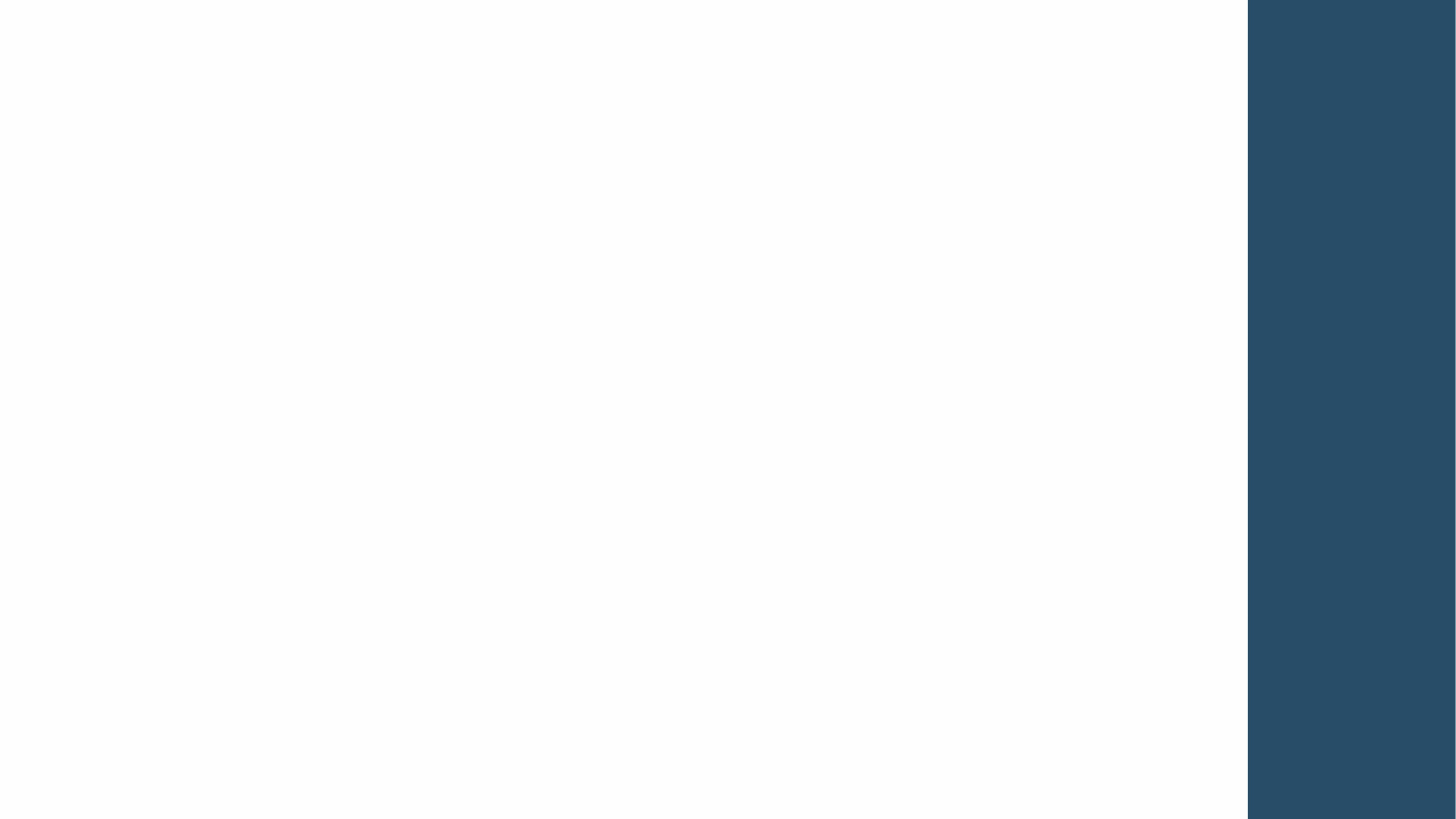 O Gympass é um benefício corporativo de atividade física e bem-estar. Através de uma única mensalidade você pode frequentar a rede credenciada (academias, estúdios, etc) sem taxa de matrícula e sem taxa de cancelamento, e com descontos de até 70%. Além disso o usuário tem acesso a aulas online sob demanda ou transmitidas ao vivo, aplicativos de planejamento nutricional e de saúde mental, além de sessões individuais com personal trainers.
Hábitos mais saudáveis, como beber mais água; 

 Alimentação de forma equilibrada com planos elaborados por nutricionistas; 

 Terapia on-line com psicólogos clínicos; 

 Redução de estresse e melhora do sono; 

 Treinos personalizados.
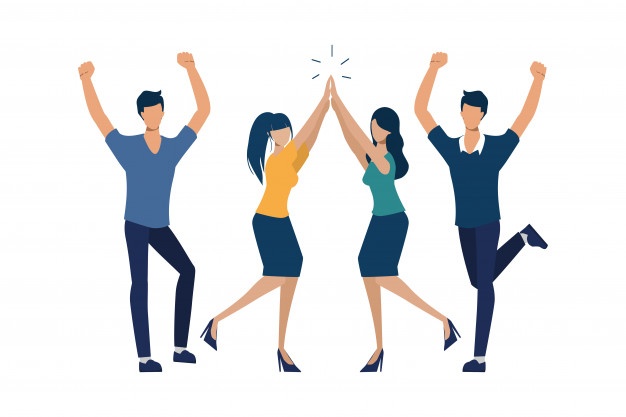 Com um plano ativo do Gympass você vai poder experimentar diversas atividades diferentes quando e onde quiser, como yoga, pilates e musculação. Você pode acessar uma academia diferente todo dia ou, se preferir, utilizar sempre o mesmo.

Se a sua empresa já oferece o benefício, você só precisa criar sua conta no app do Gympass para visualizar os planos oferecidos e começar a utilizar a plataforma.
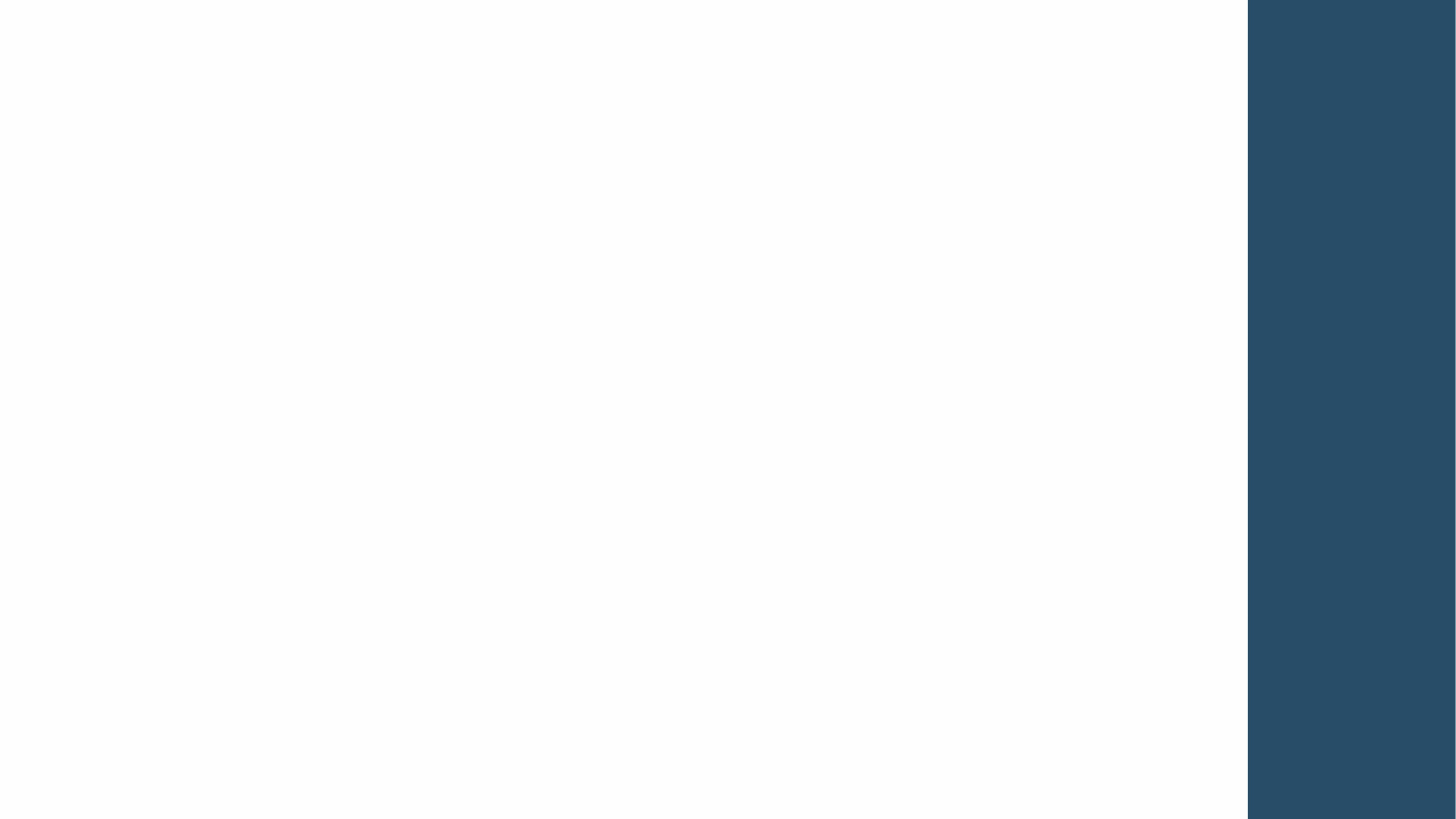 Posso incluir dependentes (familiares)?
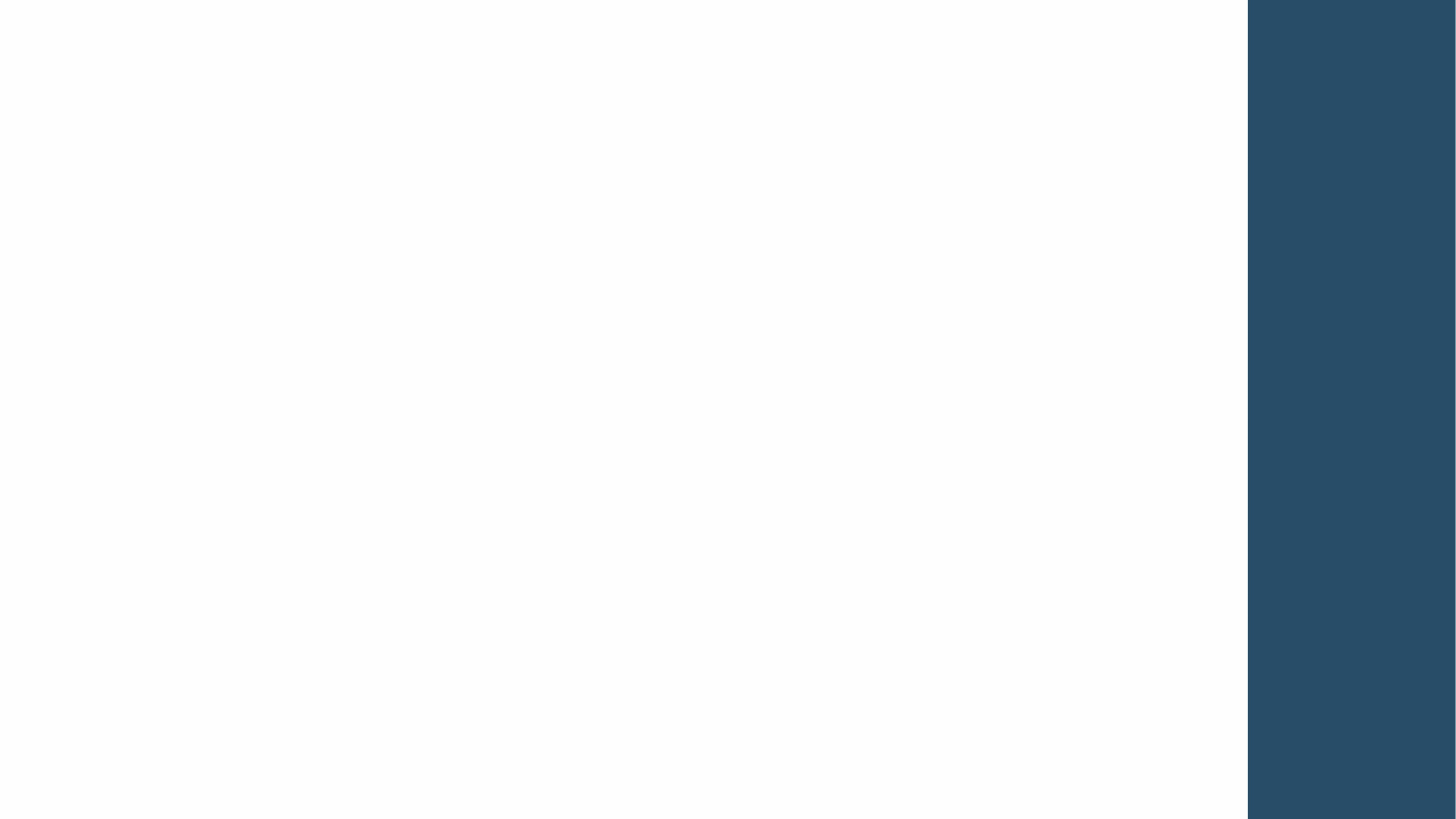 Sim, os funcionários elegíveis ao benefício do Gympass podem adicionar dependentes legais (cônjuge e filhos) para terem acesso ao Gympass, com valores de planos iguais ao seu. 

Obs.: Liberado incluir até 3 dependentes.
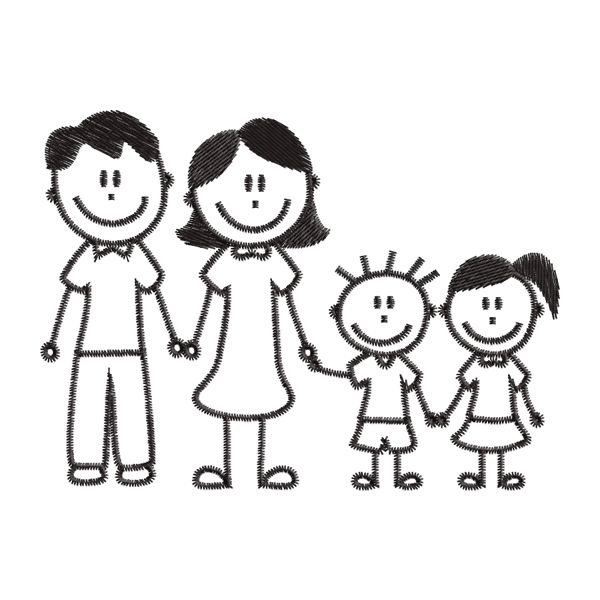 Quanto custa ter um plano?
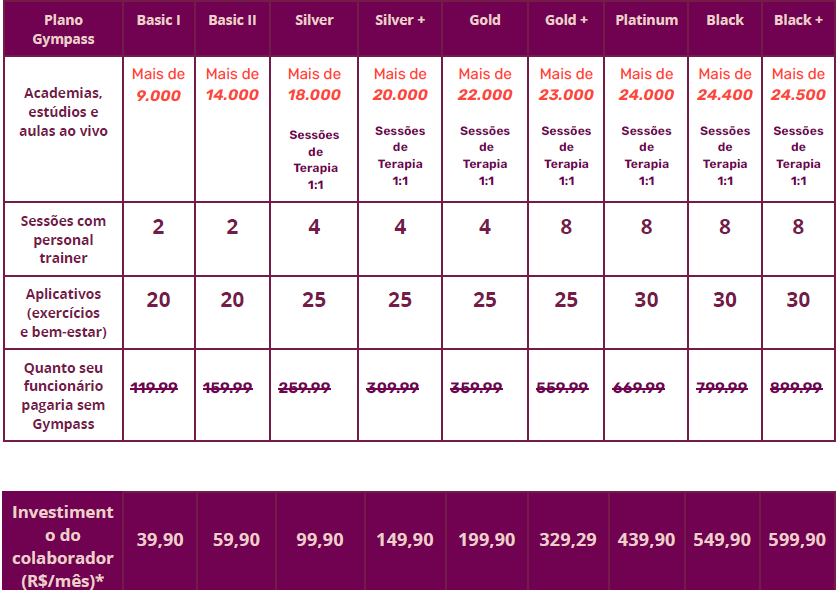 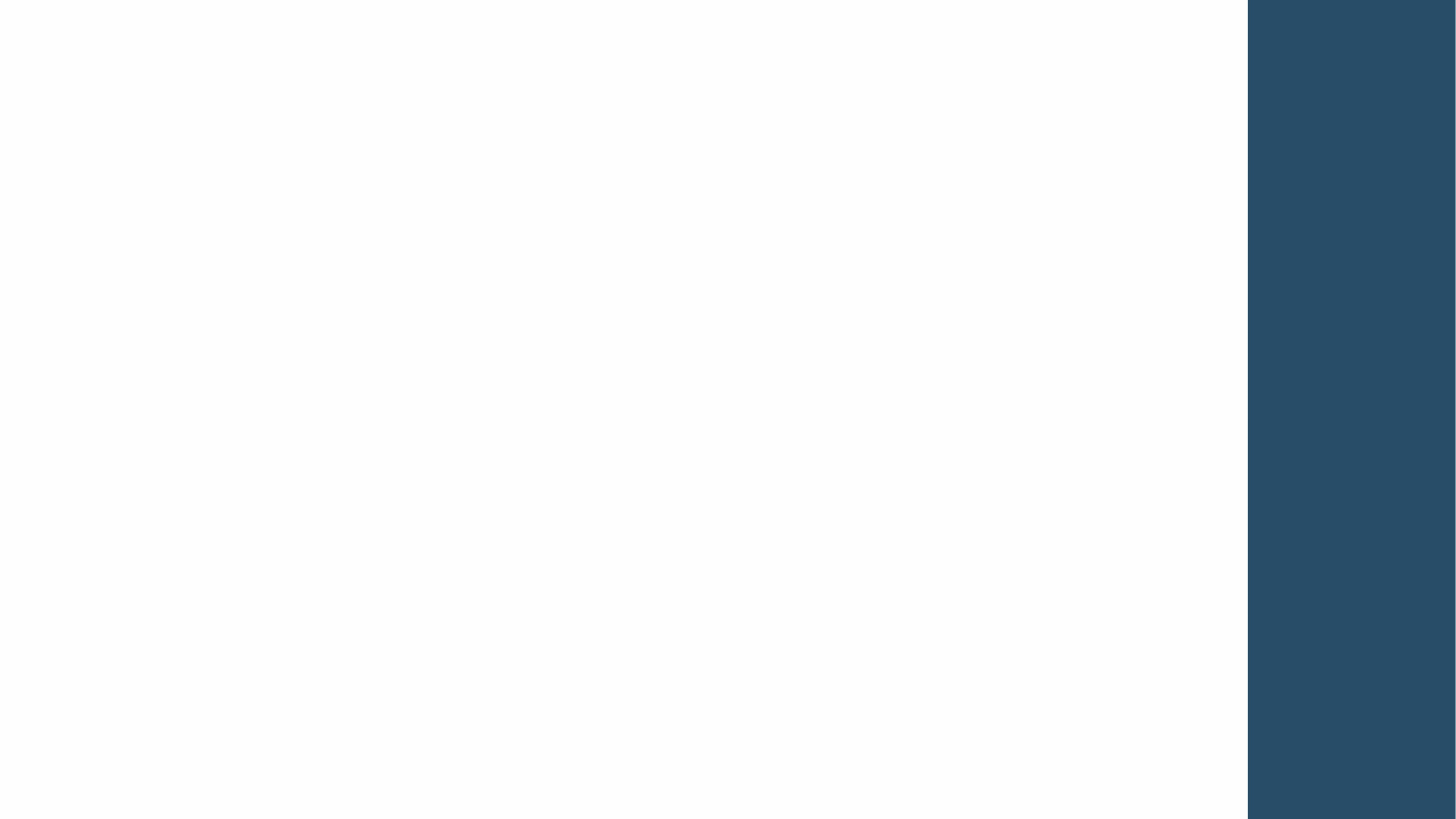 PERÍODO EXPERIMENTAL GRÁTIS DE 7 DIAS.  

Caso não goste do benefício você tem a liberdade para cancelar. É importante lembrar de solicitar o cancelamento até o sétimo dia para que não ocorra nenhuma cobrança.
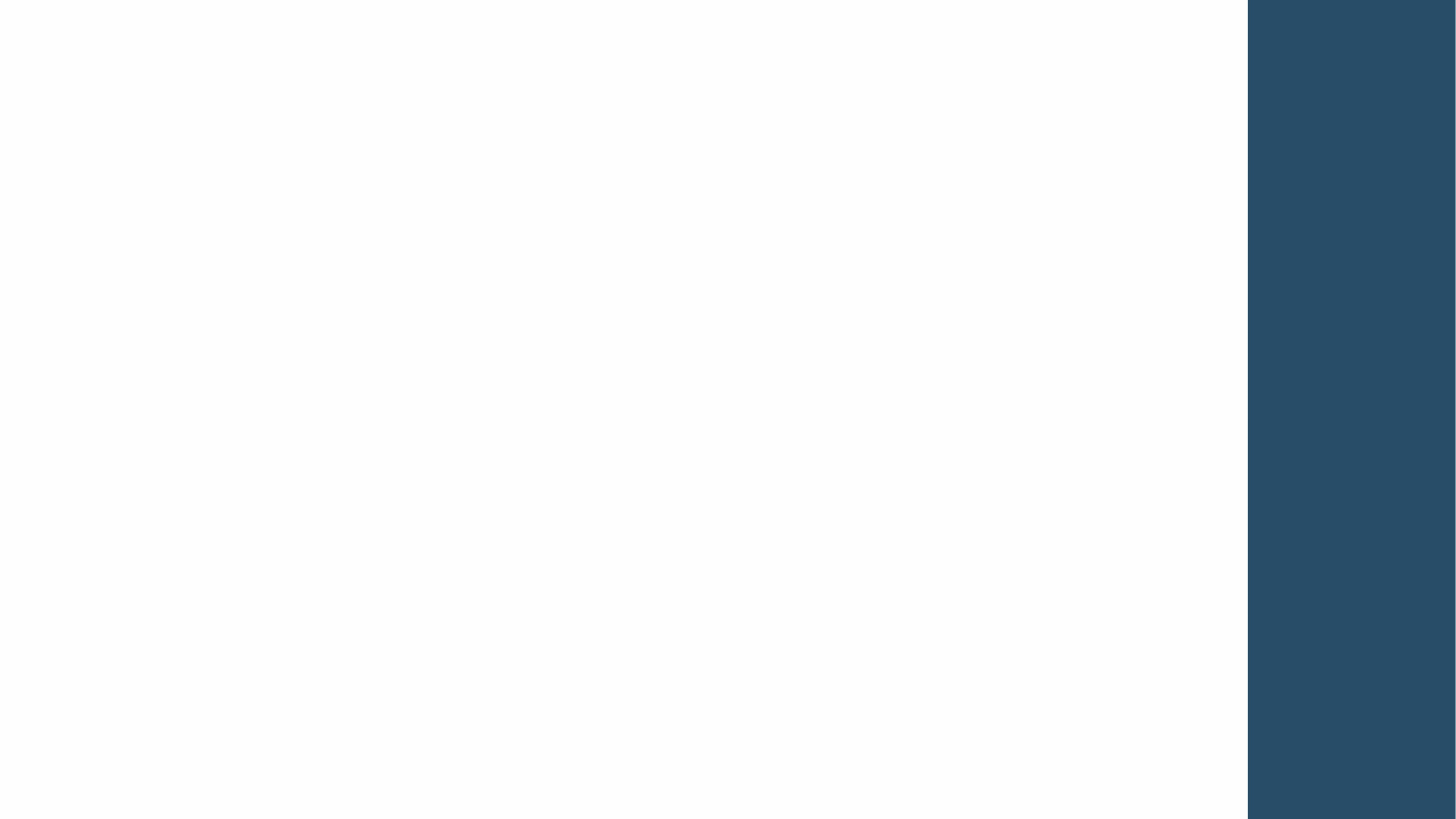 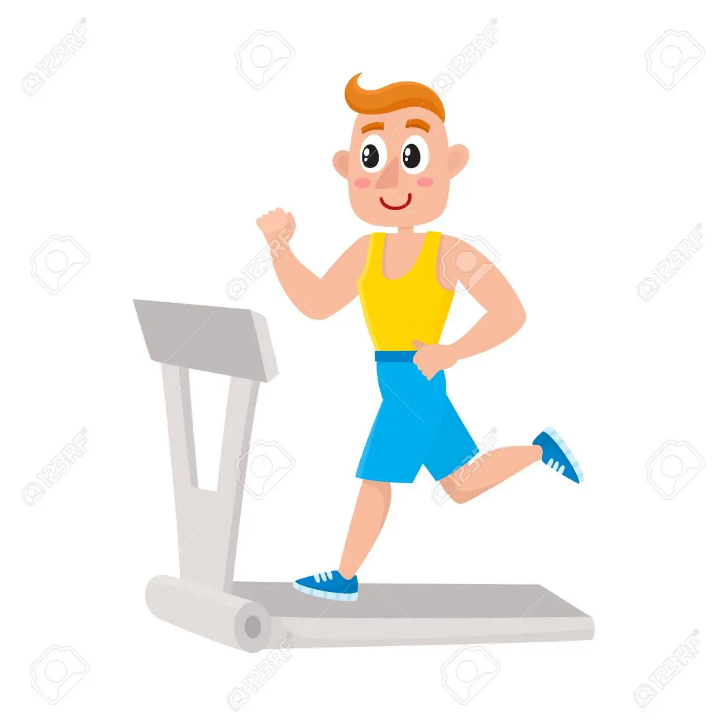 FORMAS DE PAGAMENTO
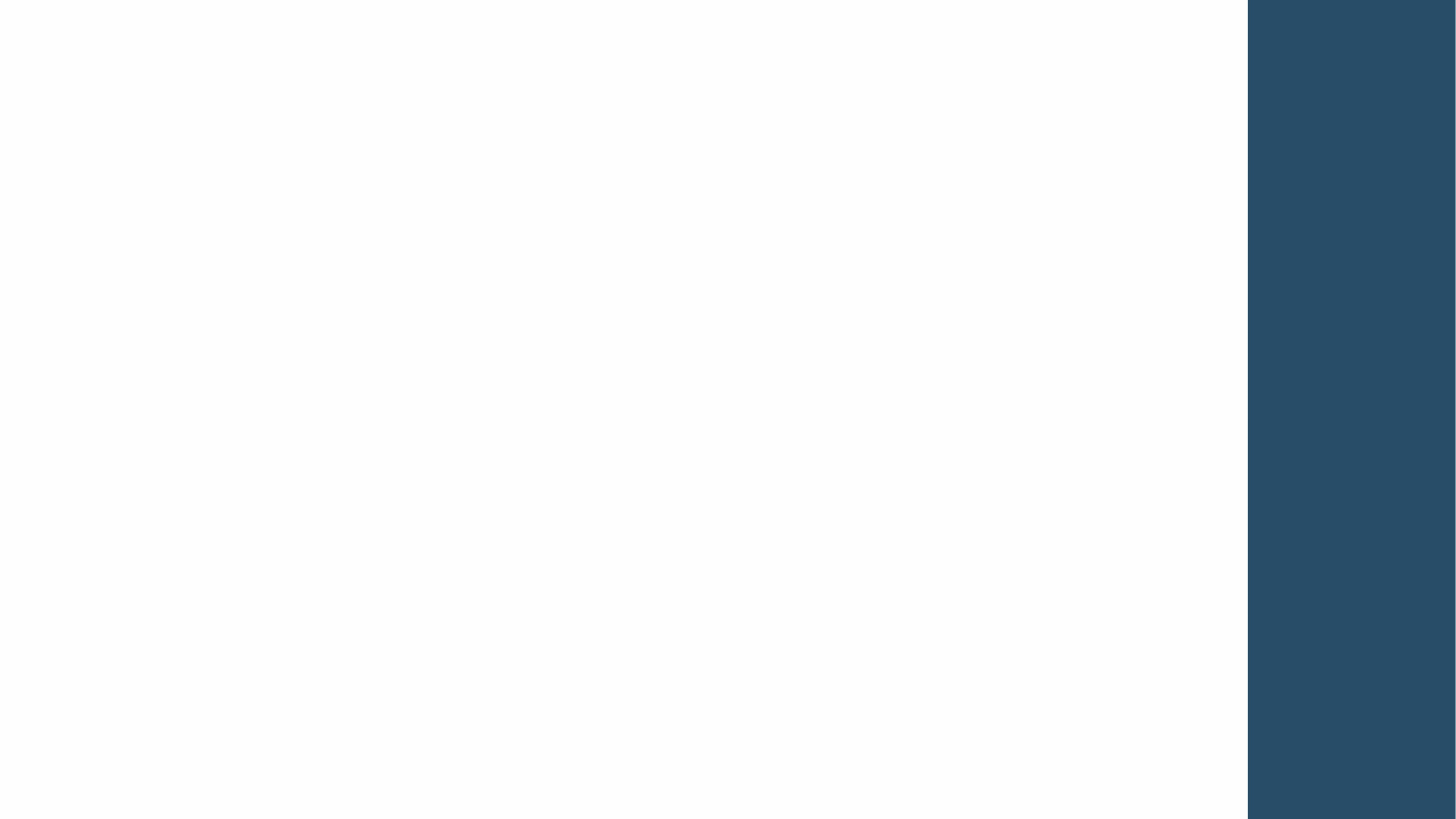 Cartão de crédito; 

Desconto em folha de pagamento (necessário dar aceite no termo/autorização  no app).
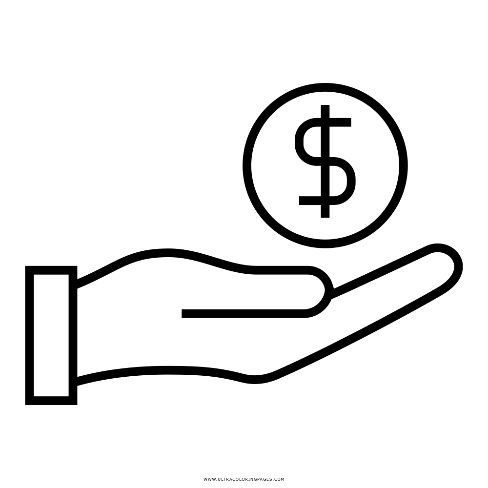 COMO ATIVAR UM PLANO?
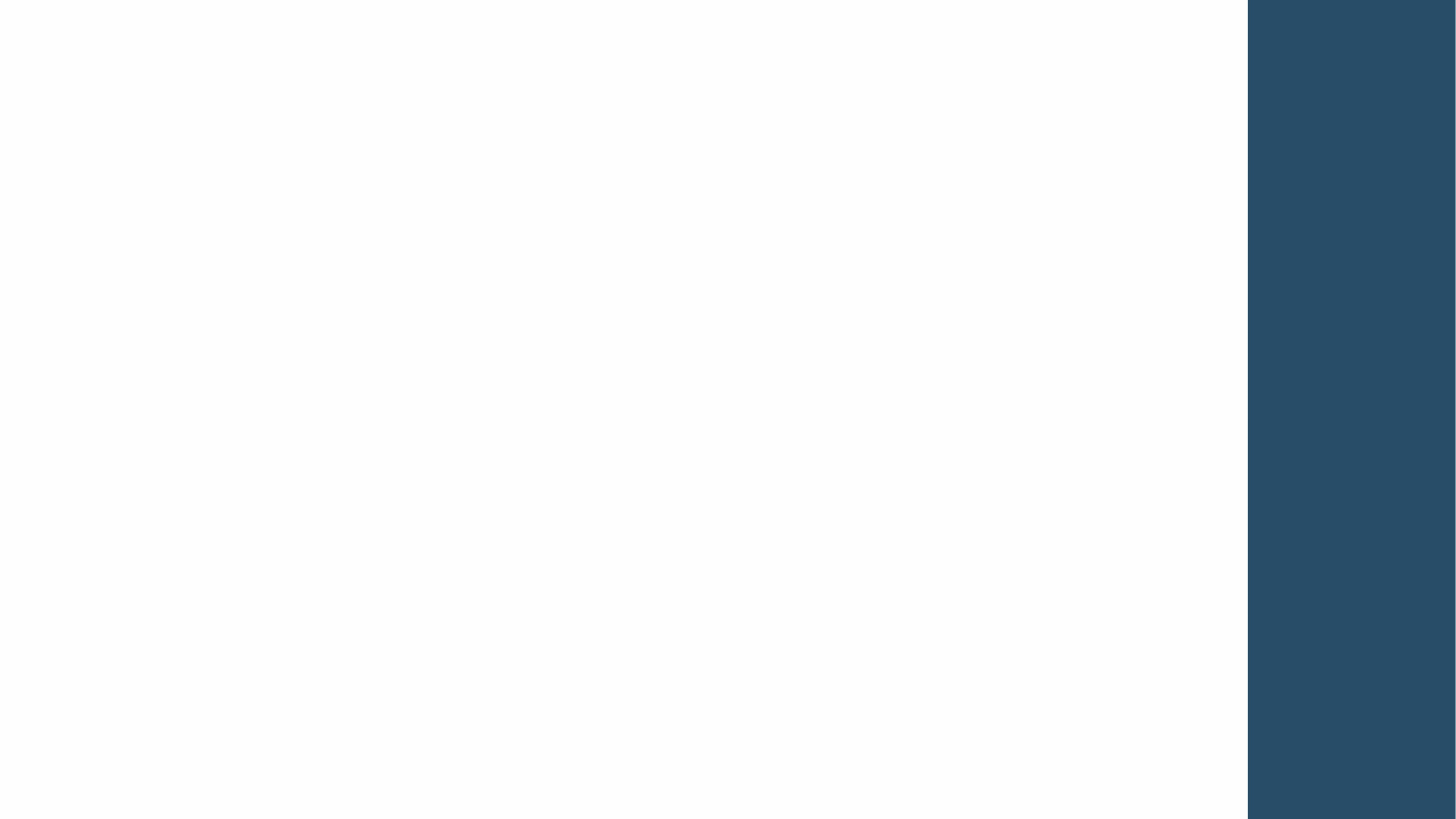 Baixe o app Gympass em seu smartphone; 

Clique em criar uma conta grátis;
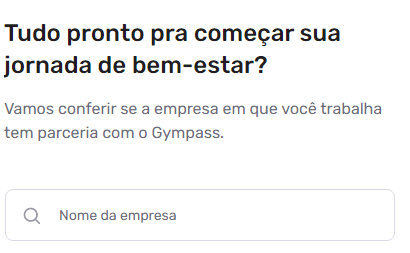 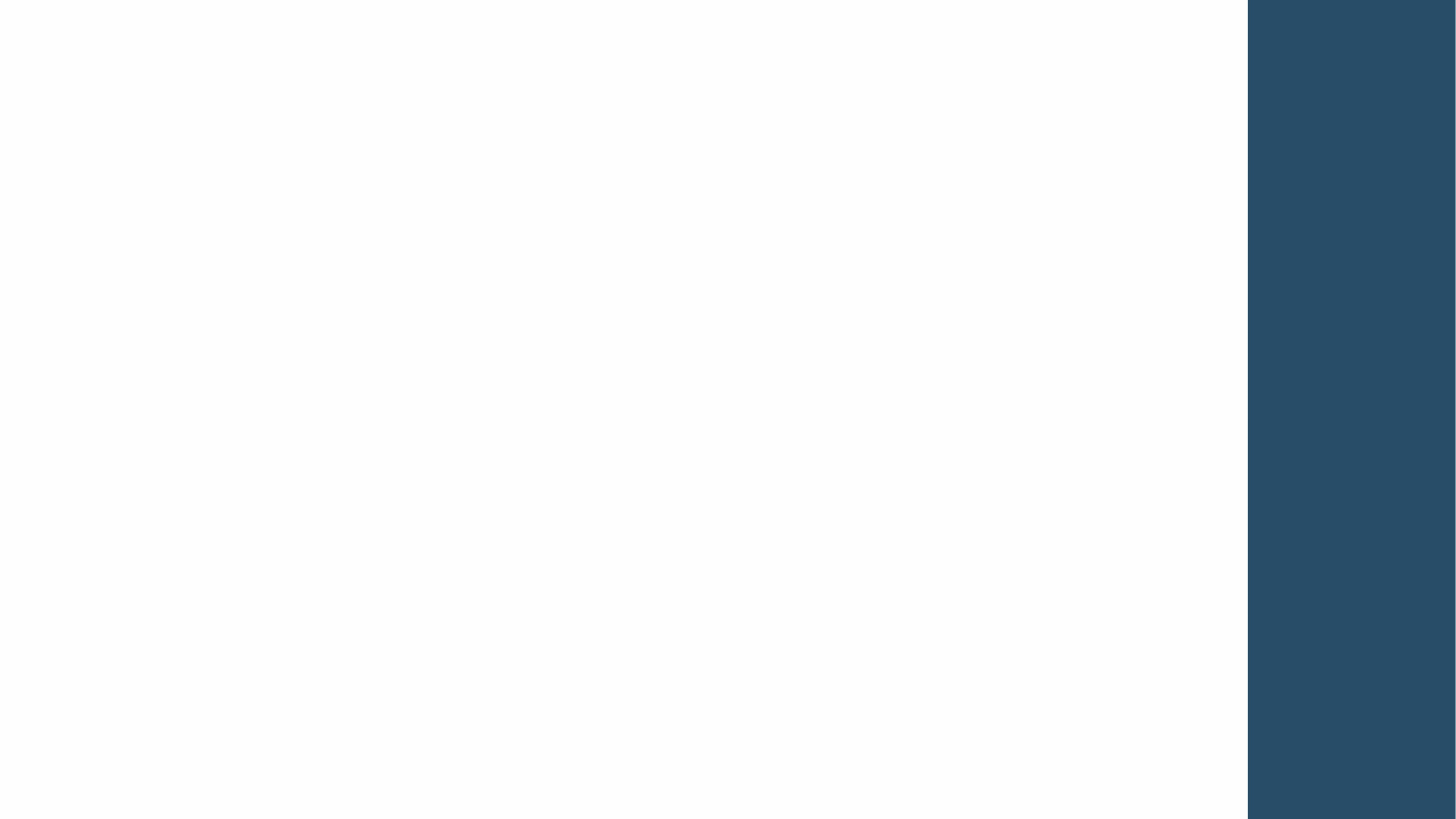 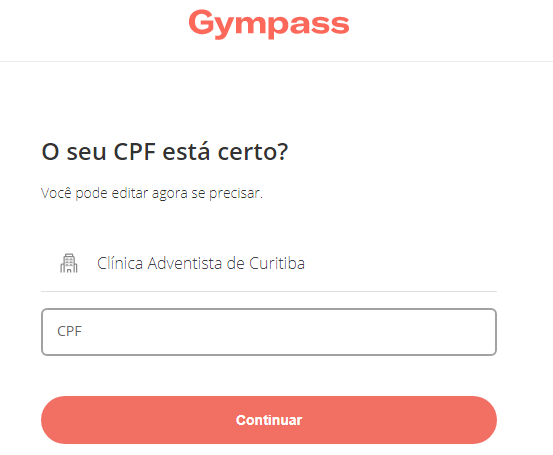 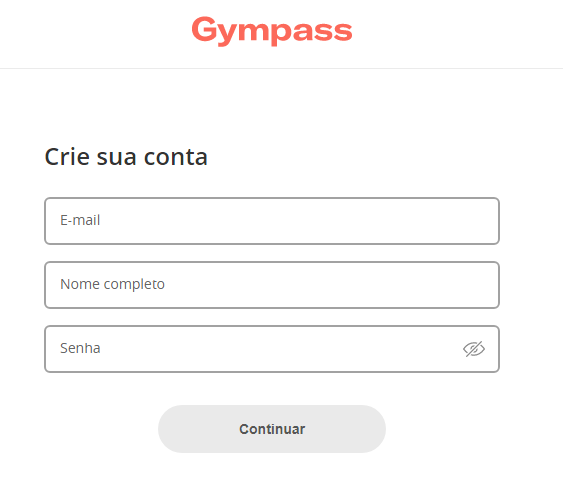 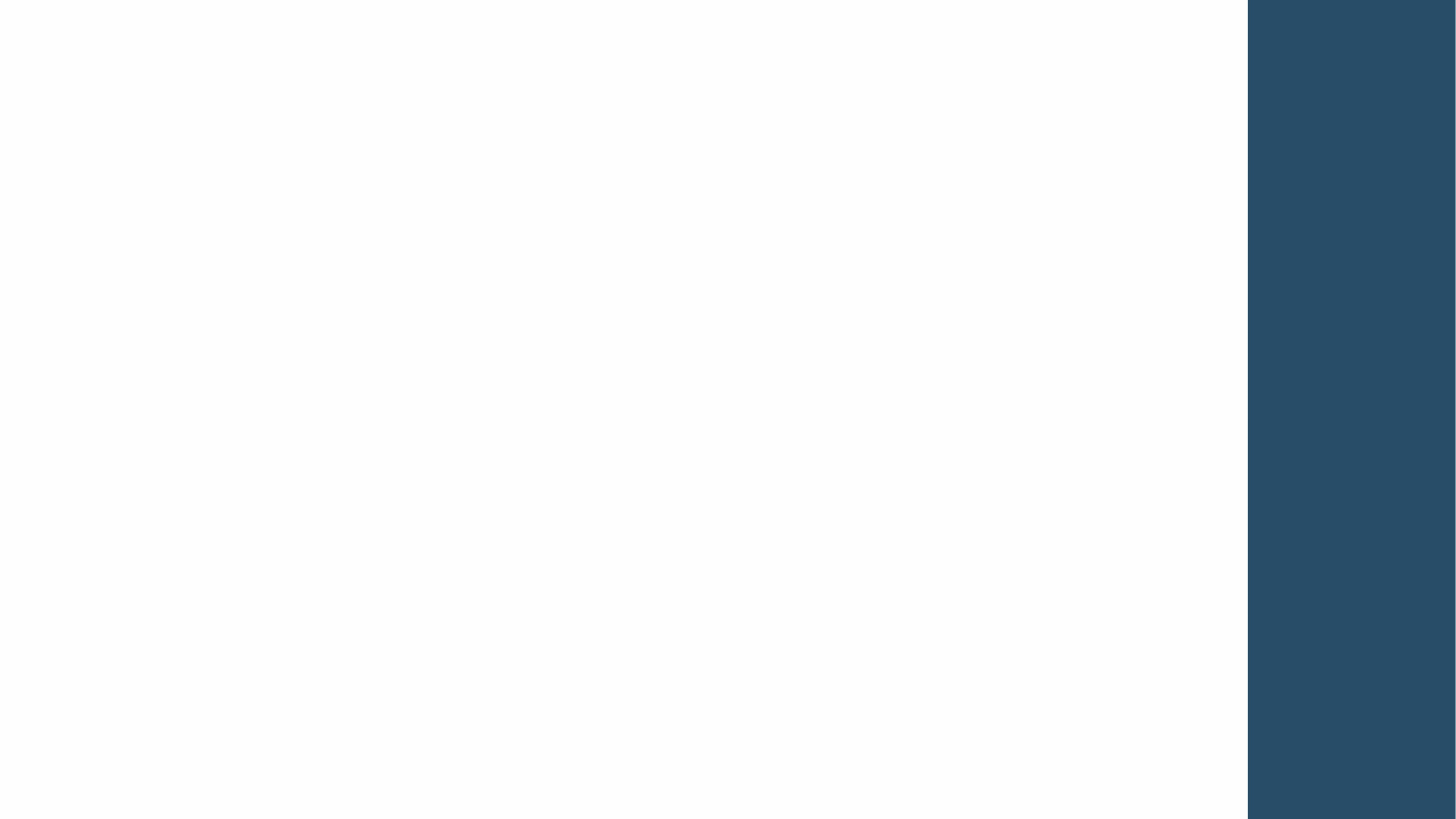 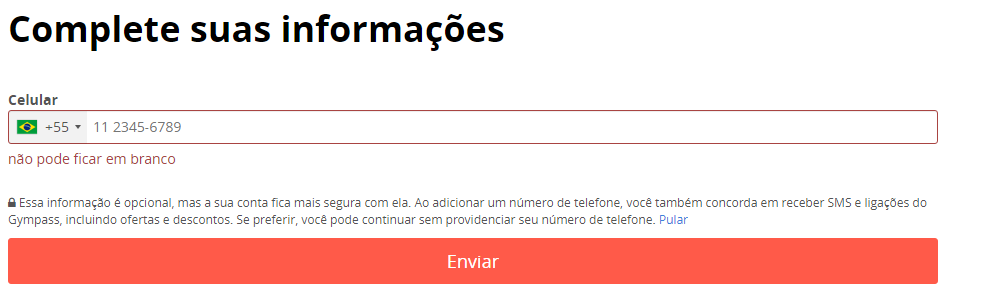 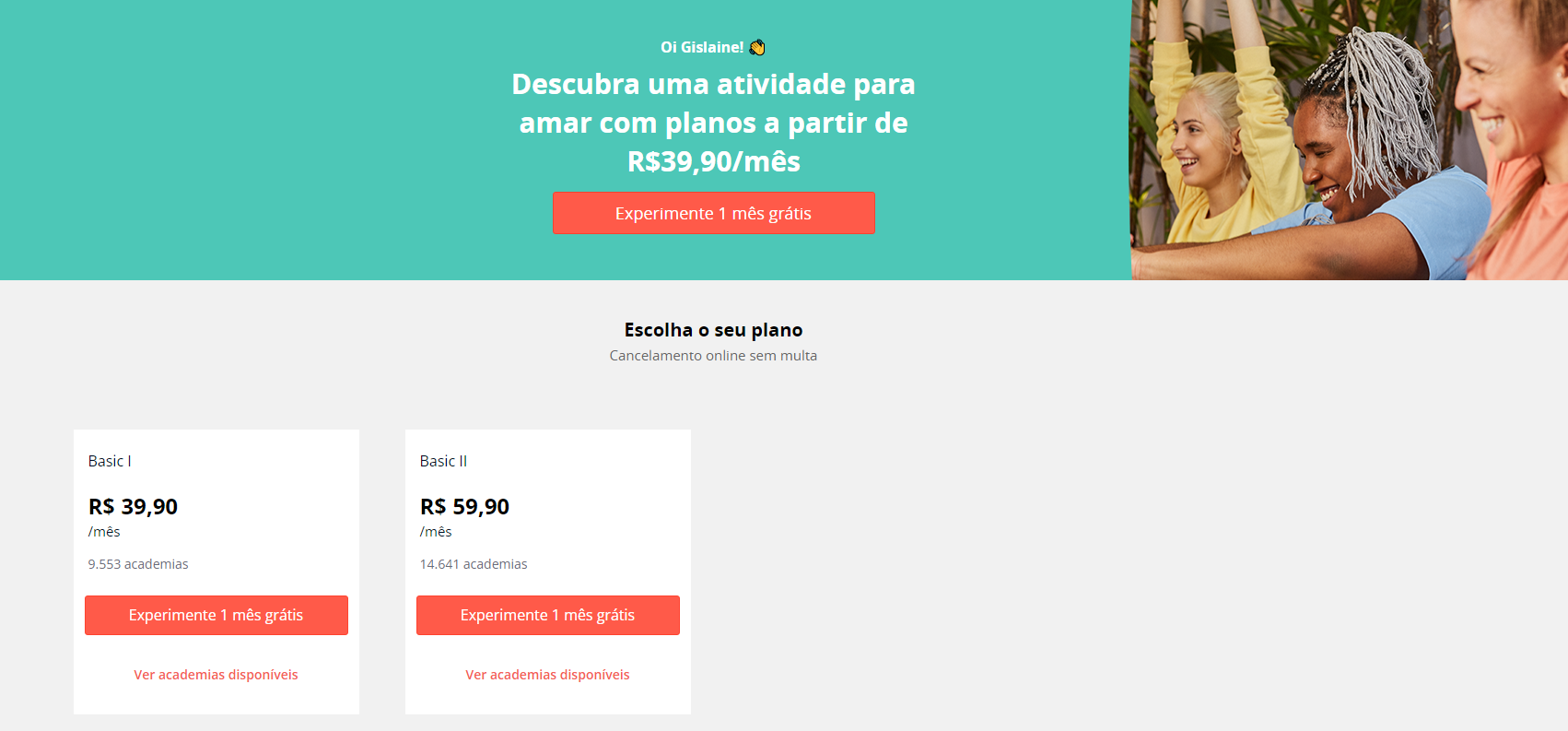 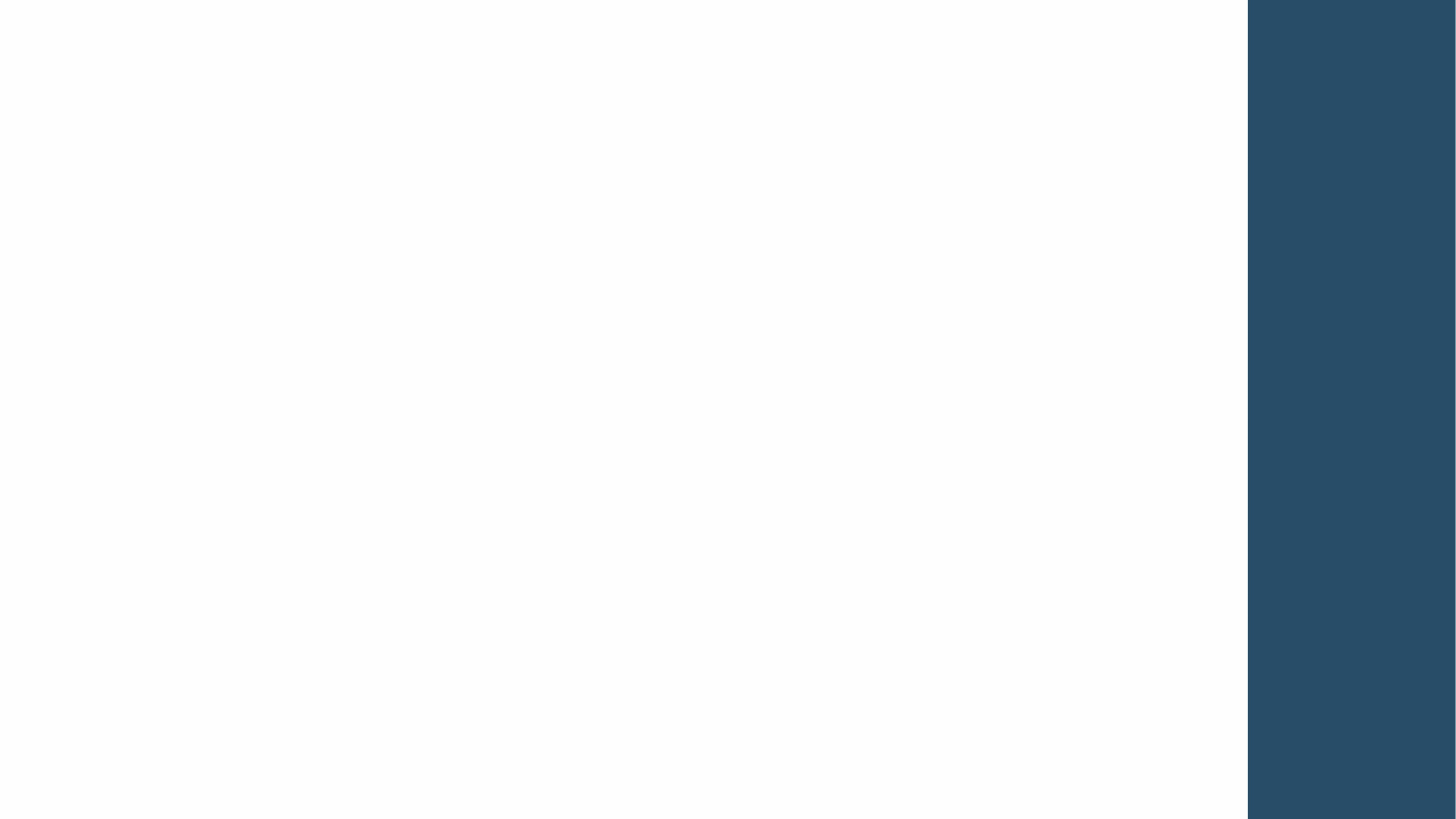 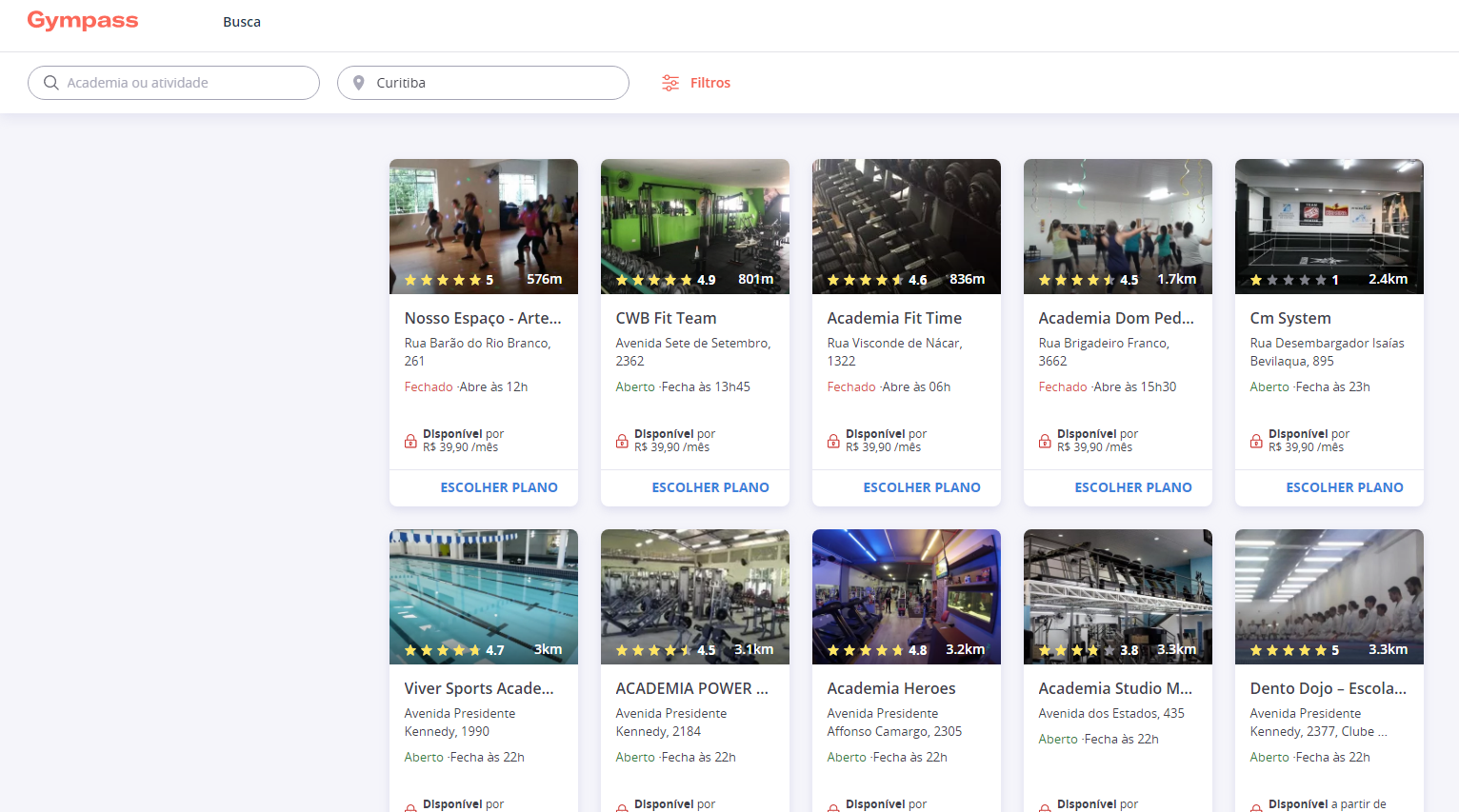 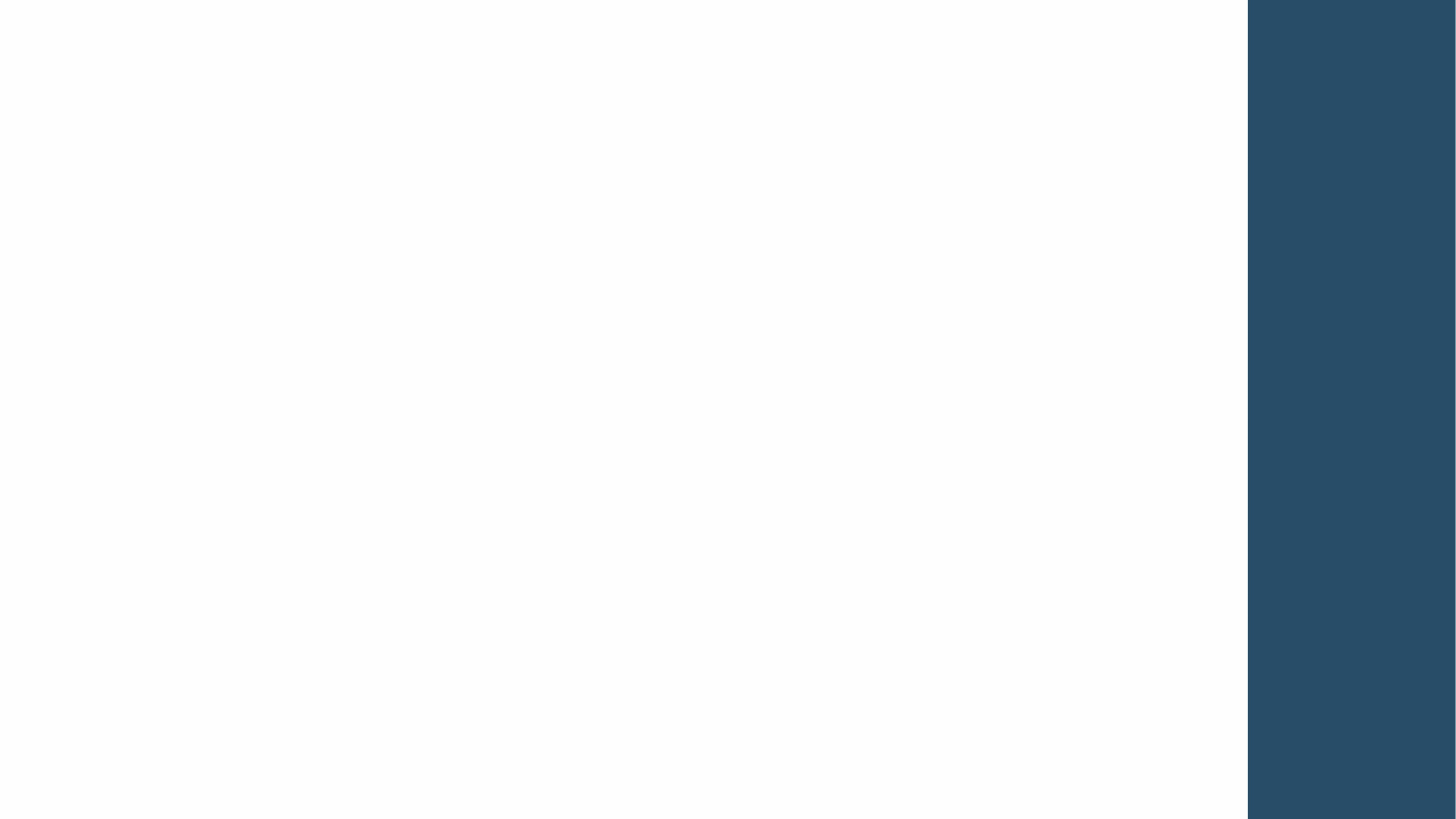 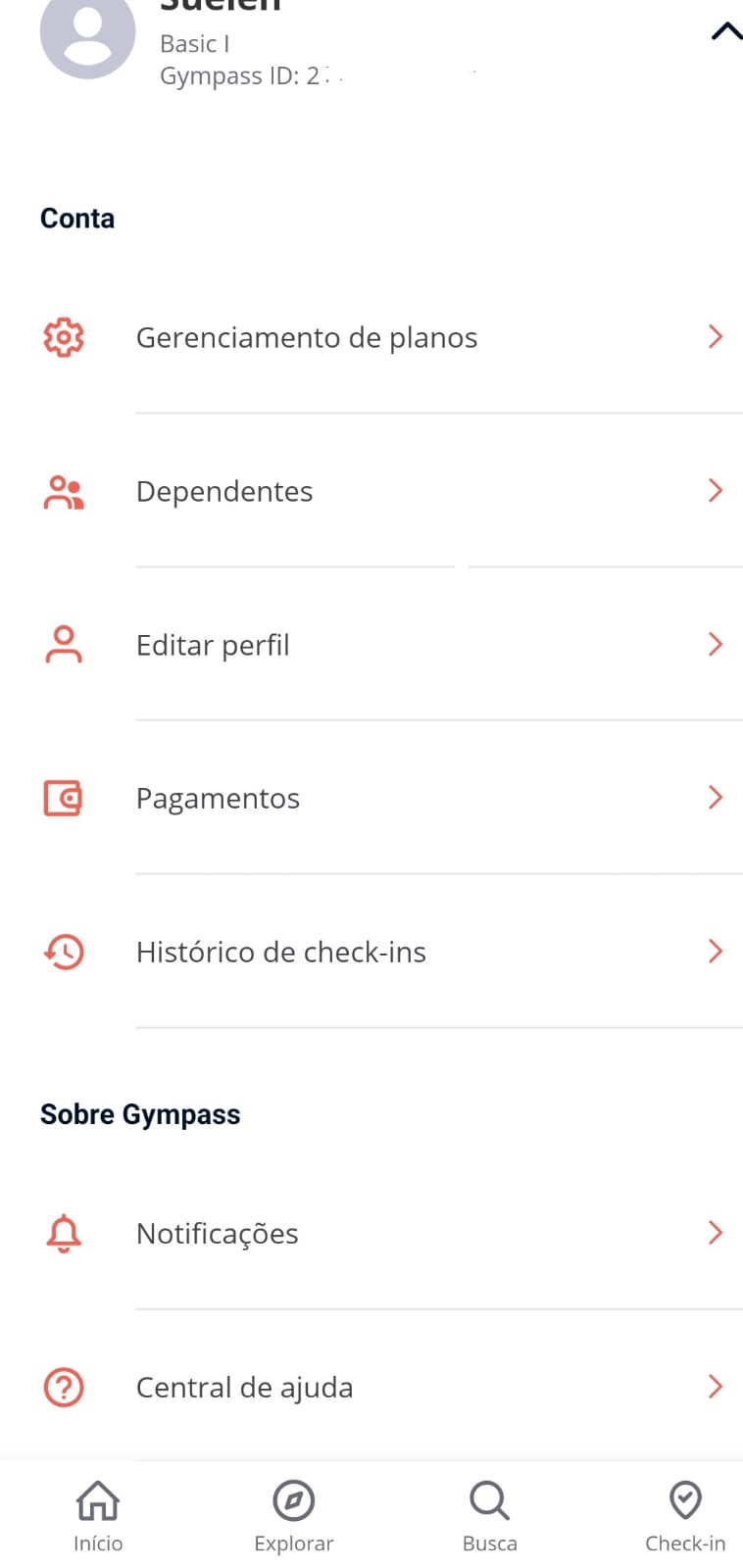 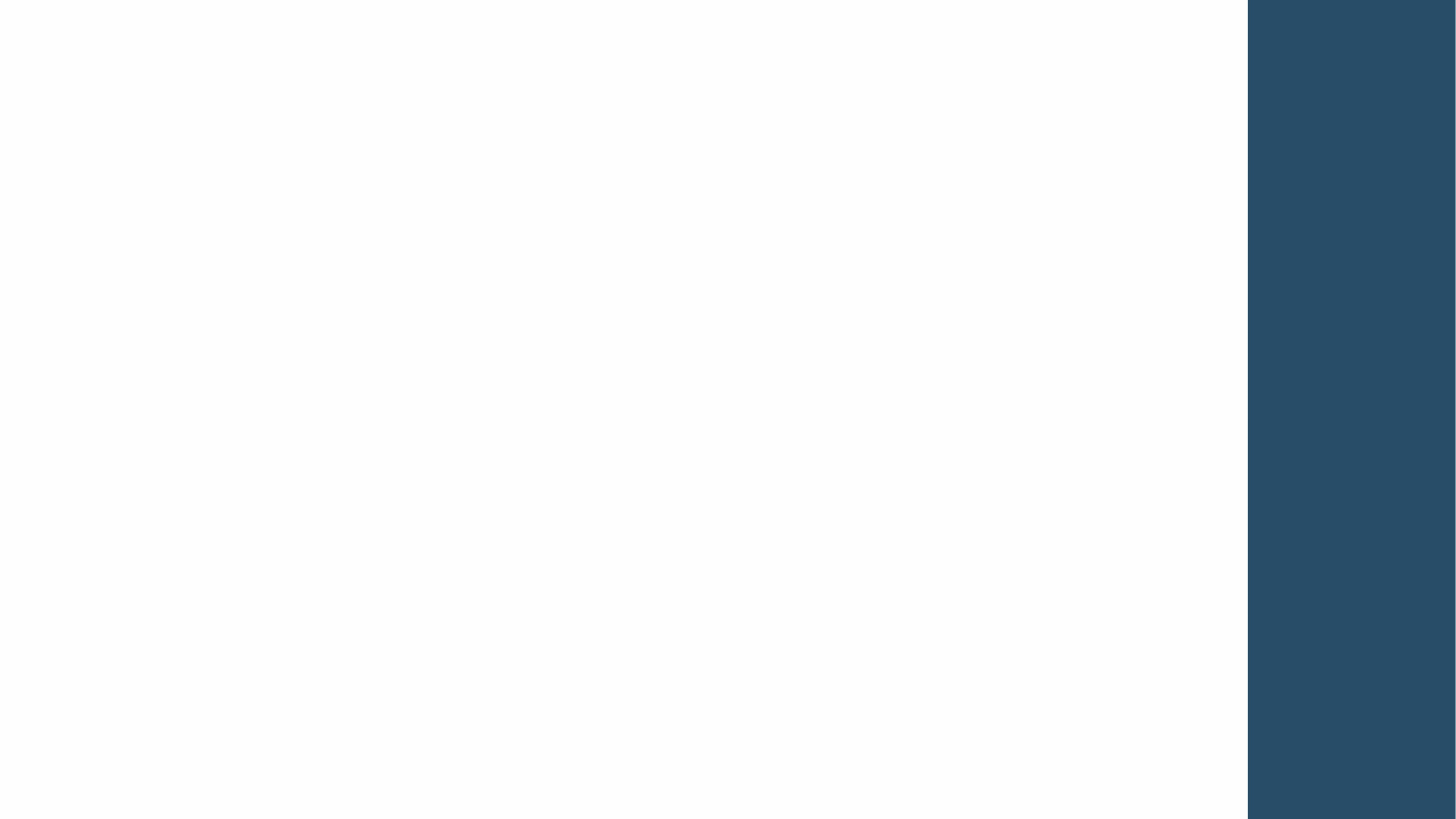 DÚVIDAS FREQUENTES:
Posso cancelar o Gympass, sem multa? 

Posso pausar o plano no período de férias? 

Quais dias da semana posso ir na academia? 

O que fazer ao chegar na academia? 

Quantos check-ins posso fazer no dia?

Tenho fidelização com a academia?

Como utilizar o plano se eu estiver em outra cidade/estado/país?

Como fica o Gympass em caso de desligamento da Instituição?
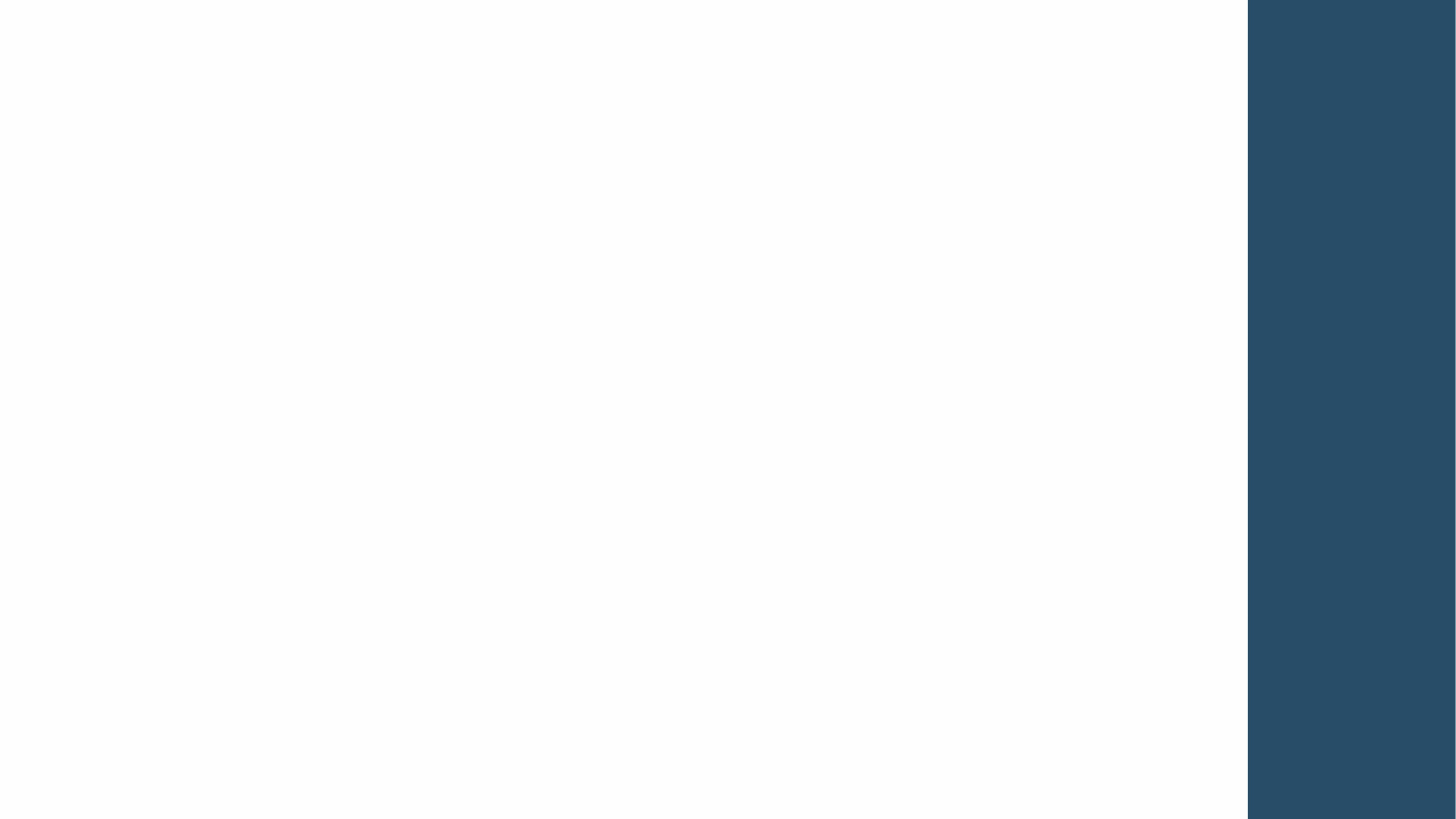 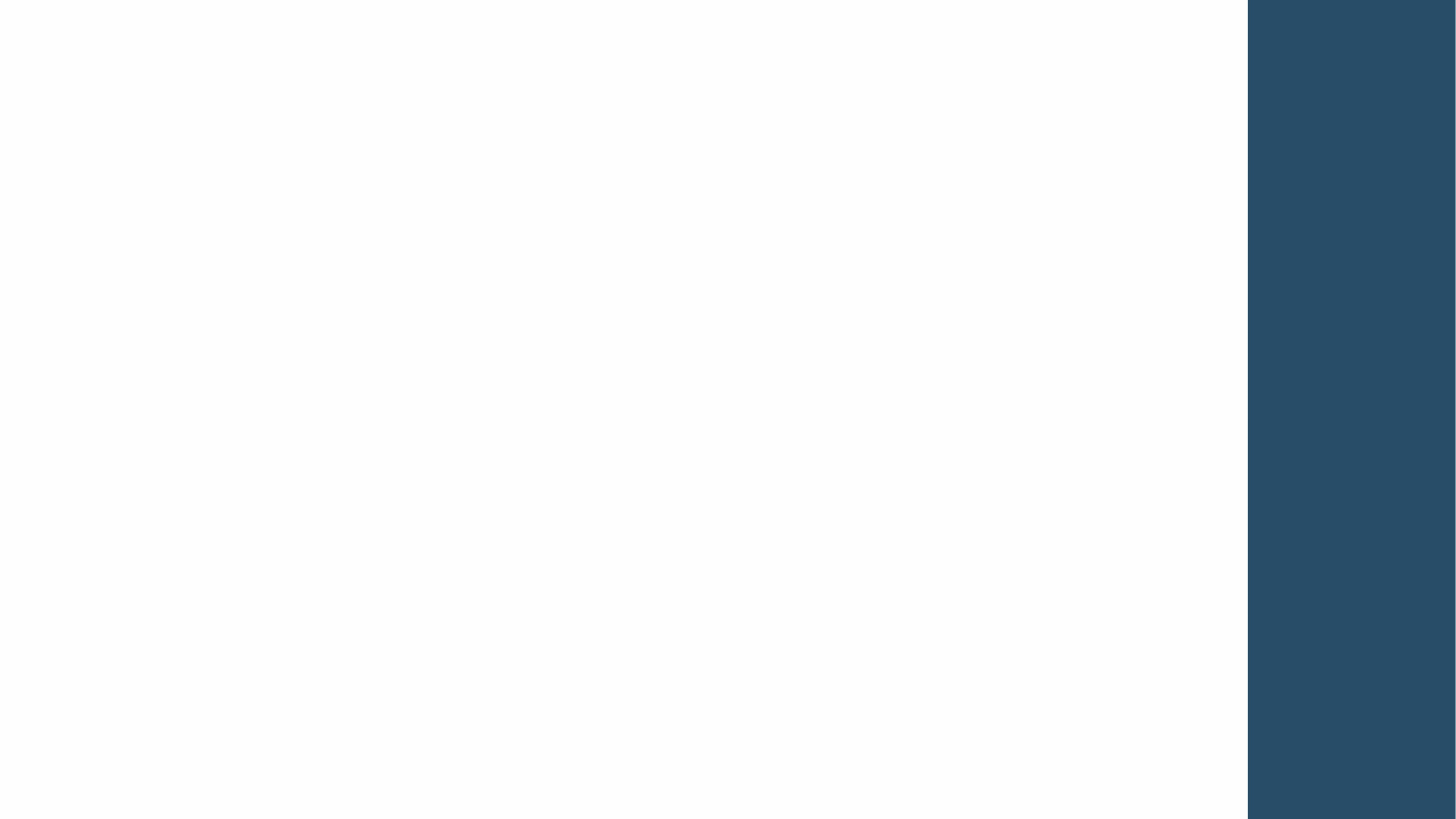 Não sabeis que os vossos corpos são templos do Espírito Santo, que está em vós, que recebestes de Deus? Você não é seu; você foi comprado por um preço. Portanto, honrem a Deus com seus corpos. 
(1 Coríntios 6:19-20).